Из опыта работы по курсу «Основы православной культуры»
МБОУ СОШ пос. Городищи
Фролова Альбина Владимировна
21.06.2022
ПРОГРАММА «Основы православной культуры» (для 5 – 9 классов общеобразовательной школы), под общей редакцией Ионовой Т.А. -Владимир 2005г
Цель курса — духовно-нравственное воспитание учащихся на основе русской православной культурной традиции и формирование целостного мировоззрения учащихся и картины мира, адекватной современному уровню знаний и духовным ценностям русской культуры.
Задачи курса:
Показать духовные истоки православной культуры и раскрыть феномен православной культуры; 
Дать знания о наиболее выдающихся исторических событиях, явлениях, памятниках и деятелях культуры православной ойкумены России и Владимирского края и раскрыть синтез православного искусства;
Ознакомить с наиболее актуальными проблемами сохранения  историко-культурного наследия и памятникоохранной деятельности Владимирской земли;
Показать влияние религиозных традиций на формирование национальной культуры и выявить христианский характер русского культурного наследия; 
Способствовать формированию духовно-нравственных, гражданско- патриотических качеств учащихся, доброжелательного отношения к носителям различных верований и культур и развивать творческие способности детей.
Особенности программы
Изучение курса построено по концентрическому принципу «от простого к сложному». 
Повторяющаяся тематика возрастает по степени ее сложности преподнесения со ступени на ступень и отвечает возрастным особенностям ребенка, воспринимающего ее. 
Цикличность процесса должна учитываться педагогом.
Содержательные линии:
1.	Православная христианская картина мира.
2.	История православной религии и культуры.
3.	Православная культура и религии мира.
4.	Православие в истории и культуре родного края.
5.	Письменная  культура Православия.
6.	Православный образ жизни.
7.	Нравственная культура Православия.
8.	Художественная культура Православия.
9.	Православие – традиционная религия русского народа.
ПРОГРАММА «Духовные основы милосердия»  для 8 кл. Сост. протоиерей Б.И. Пивоваров. Новосибирск: Православная Гимназия во имя Преподобного Сергия Радонежского, 2015.
Цель курса: способствовать формированию у школьников такого духовно-нравственного качества личности, как милосердие.
Задачи курса:
– ознакомить учащихся с духовными основами милосердия;
– познакомить школьников с традициями милосердия и благотворительности в России с Крещения Руси и до нашего времени;
– познакомить с именами великих подвижников милосердия;
– способствовать формированию у учащихся милосердного отношения к людям, способности отзываться на чужую беду.
Содержательные линии:
Духовные истоки милосердия.
Обзор истории милосердия и благотворитель-ности в России.
Святые люди России, подвижники веры, прославившиеся на поприще благотворительности.
Социальное служение Русской Православной Церкви в прошлом и настоящем.
Как научиться милосердию современному человеку.
*Программа Пивоварова Б.И. Духовные основы милосердия 8 класс имеет  учебное пособие для общеобразовательных организаций.
Методы и приемы:
•	беседа с проблемными вопросами;
•	духовно-нравственная азбука: называем слова на букву до искомого слова; ассоциативный ряд;
•	выбор правильного ответа из предложенных;
•	кластер; корзина идей и понятий;
•	подобрать к теме клип, песню, притчу – спросить «про что будем говорить?»;
•	найди пару слову, соедини их стрелками;
•	работа с цитатами: подчеркни главные по смыслу слова; инсерт;
•	вводя новые понятия всегда заполнять таблицу признаки и причины этого понятия;
•	синквейн; 
•	кроссворд; филворд (отгадать или составить);
•	понятийная пирамида: самые важные качества размести внизу пирамиды, а менее важные – на «верхних этажах»;
Методы и приемы:
•	вставить в предложения данные слова;
•	тексты на сравнение чего-то закрепляются «диаграммой Венна»:


•	картинная галерея;
•	кроссенс;
•	продолжи пословицу;
•	заполни схему;
•	угадай событие;
•	блиц-турнир;
•	к картинкам составить «тонкие» и «толстые» вопросы: тонкий вопрос предполагает однозначный краткий ответ, толстый – развернутый;
•	рефлексия: эмоциональное состояние в цвете;
•	рефлексия: прием «телеграмма»: кратко написать самое важное, что уяснил с урока с пожеланиями соседу по парте и «отправить» (обменяться). Написать пожелание себе с точки зрения изученного на уроке и т.д.
Спасибо за внимание
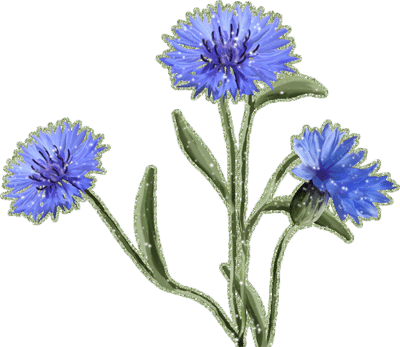